ASSEMBLEA ORDINARIA DEI SOCI
Torino, 17 giugno 2021
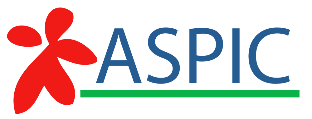 RENDICONTO ECONOMICO ANNO 2020
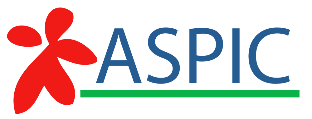 2
ENTRATE ANNO 2020
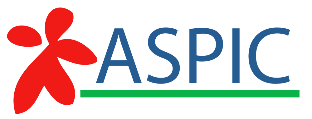 3
USCITE ANNO 2020
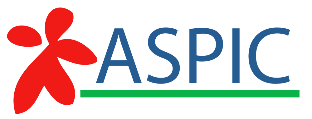 4
ATTIVITÀ PREVISTE NEL 2021
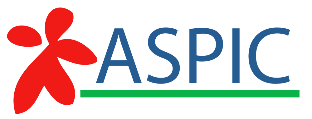 5
IMPEGNI ECONOMICI 2021. PREVENTIVO
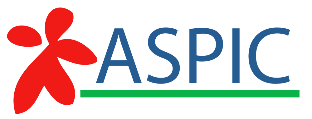 6
IMPEGNI ECONOMICI 2021. PREVENTIVO
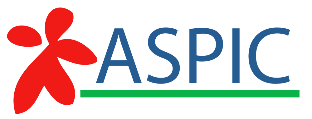 7
ENTRATE 2021. PREVENTIVO
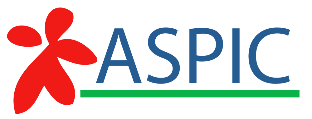 8
BILANCIO PREVENTIVOANNO 2021
N.B. poiché la quota più consistente delle spese riguarda la parte di progetto ELISA 10 finanziata dalla Regione Piemonte, in assenza del ricevimento dell’anticipo (pari a € 18.200), lo sviluppo del progetto stesso nel corso del 2021 sarà commisurato alle disponibilità finanziarie effettive.
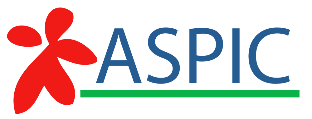 9